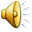 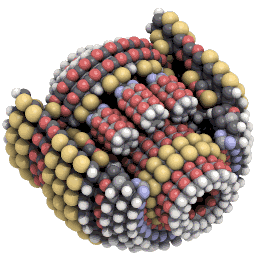 La  ciencia del futuro
Nanotecnología
Aurelio Mendiguchía
Director técnico del ITGT
Aurelio Mendiguchía
Director técnico del ITGT
Conceptos previos
De lo infinitamente grande a lo infinitamente pequeño
http://www.slideshare.net/franicjoc/lo-grande-y-lo-pequeo-presentation
Microscopio de efecto túnel
Microscopio de efecto túnel

Un microscopio de efecto túnel (STM por sus siglas en inglés) es un instrumento para tomar imágenes de superficies a nivel atómico. Su desarrollo en 1981 hizo ganar a sus inventores, Gerd Binnig y Heinrich Rohrer (de IBM Zürich), el Premio Nobel de Física en 1986.1 2Para un STM, se considera que una buena resolución es 0.1 nm de resolución lateral y 0.01 nm de resolución de profundidad.3 Con esta resolución, los átomos individuales dentro de los materiales son rutinariamente visualizados y manipulados. El STM puede ser usado no solo en ultra alto vacío, sino que también en aire, agua, y varios otros líquidos o gases del ambiente, y a temperaturas que abarcan un rango desde casi cero Kelvin hasta unos pocos cientos de grados Celsius.4
De las Micromáquinas a las nanomáquinas
nano factoría
http://www.youtube.com/watch?v=KMSNFE1DRCQ
Nanofactory
http://www.youtube.com/watch?v=zqyZ9bFl_qg
Nanomecanismos
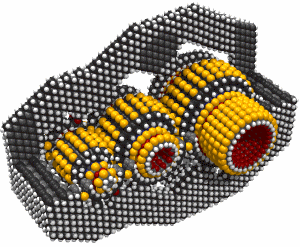 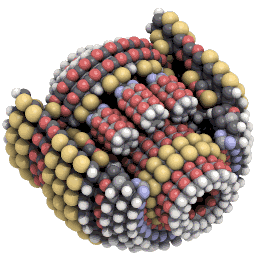 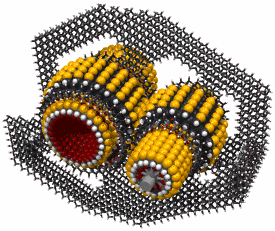 Aplicaciones
Medicina
Medicina
Nanotratamiento
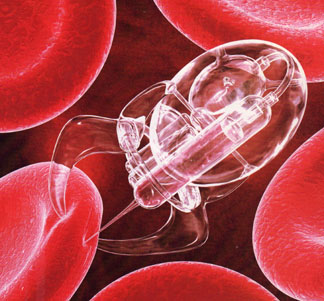 Nuevos materiales
tubos de níquel-fósforo con paredes de 100 nanómetros
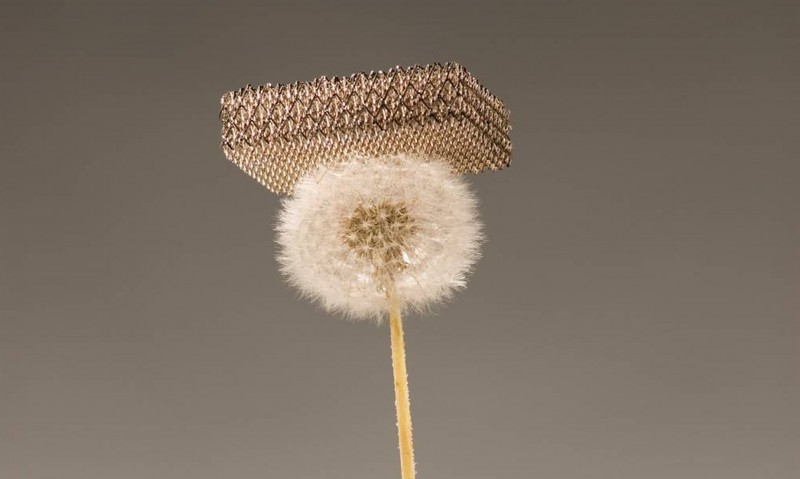 El grafeno es un alótropo del carbono, un teselado hexagonal plano (como un panal de abeja) formado por átomos decarbono y enlaces covalentes que se forman a partir de la superposición de los híbridos sp2 de los carbonos enlazados
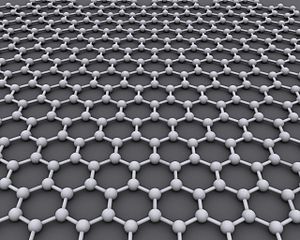 Pantallas flexibles
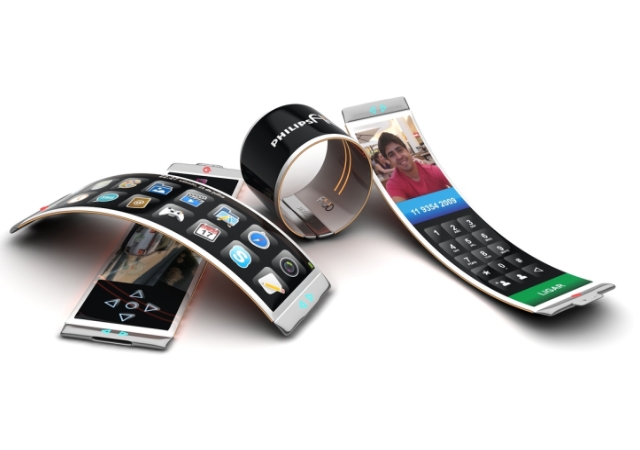 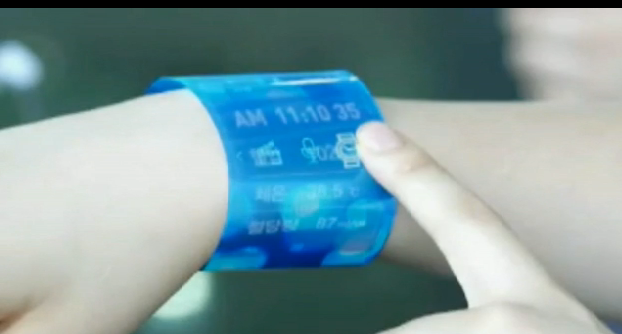 Nanosensores
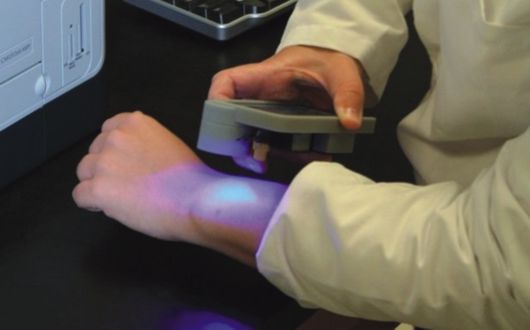 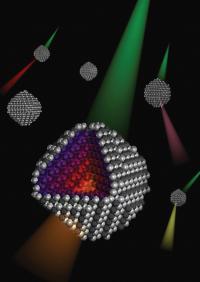 Nanocristales emisores de luz
Células fotovoltaicas
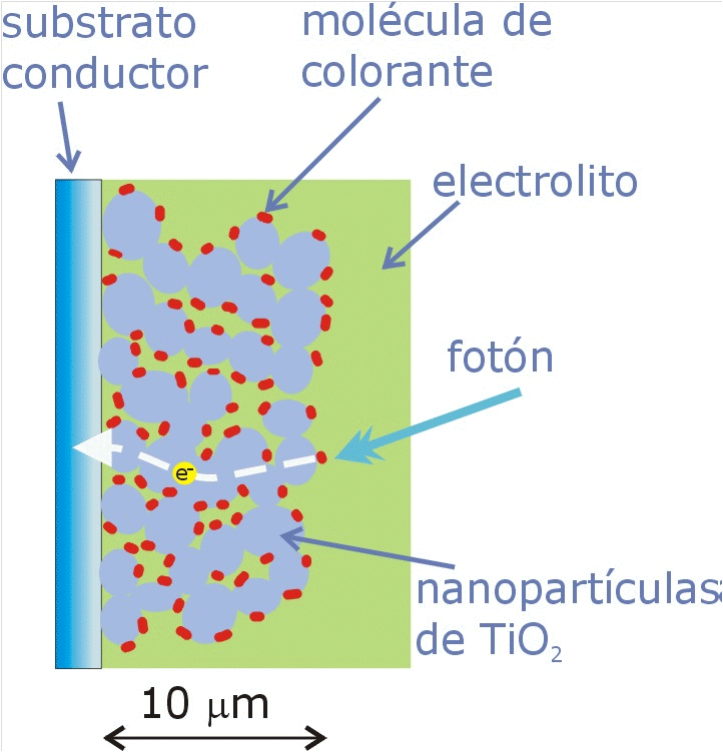 Nuevos recubrimientos de motores
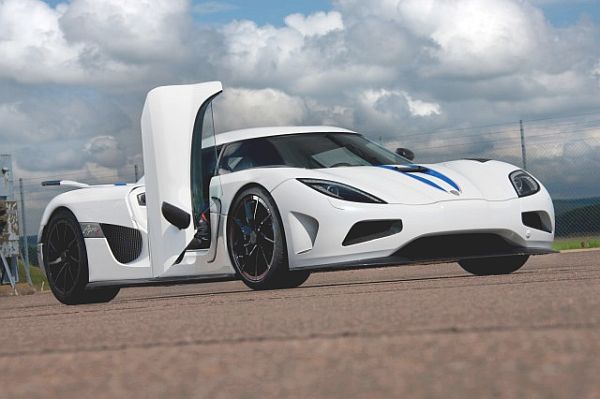 Manipulación genética
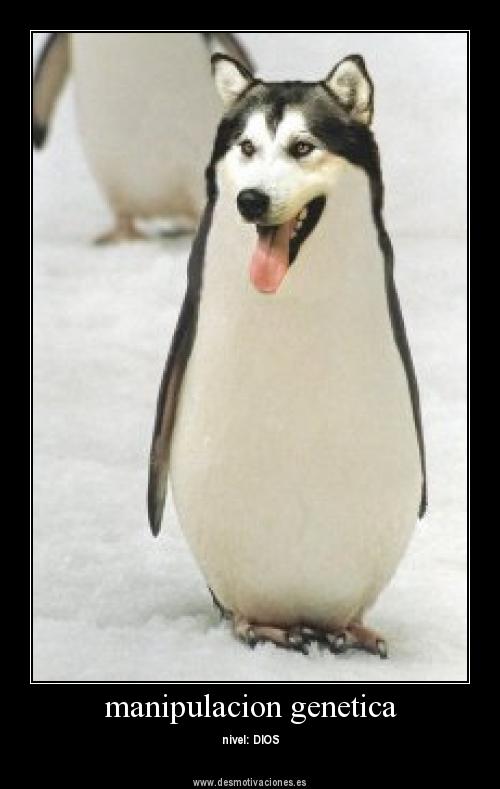 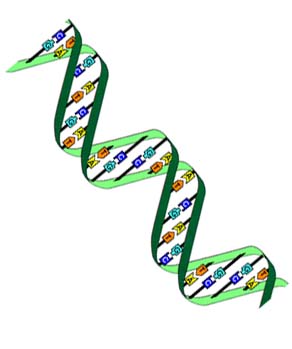 Tiempo para el debate
Peligros de la Nanotecnología
¿Hay límite en la investigación y tecnología?
¿Todo lo que se puede hacer se debe hacer?
¿De donde procede la dignidad del ser humano?
Gracias por vuestra atención.